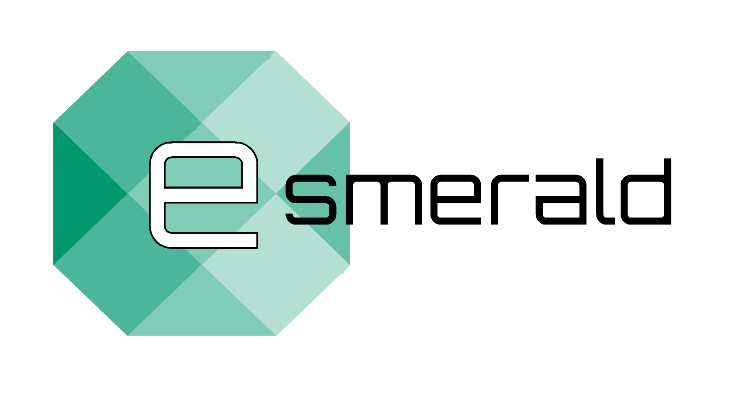 “Poboljšanje otpornosti malih i srednjih poduzeća nakon lockdowna”
RAVNOTEŽA POSLOVNOG I PRIVATNOG ŽIVOTA U POSTAVKAMA RADA NA DALJINU
Autor: IDP
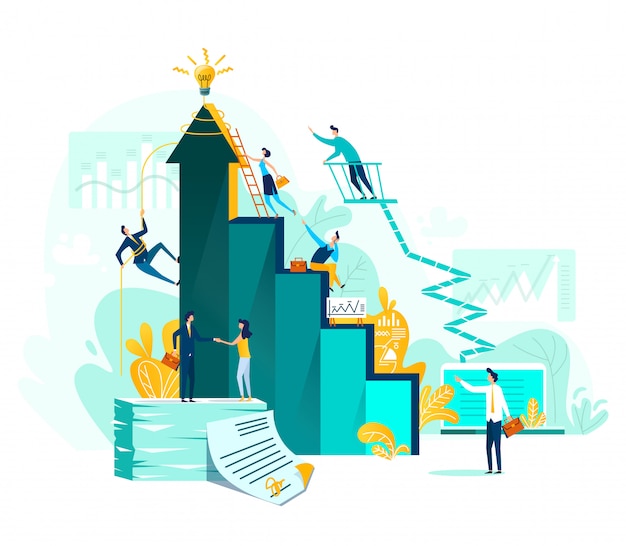 CILJEVI
Na kraju ovog modula moći ćete:
Shvatiti važnost ravnoteže između posla i privatnog života
Saznati kako možete postići ravnotežu između poslovnog i privatnog života radeći na daljinu
Znati kako poboljšati ravnotežu između posla i privatnog života u svom udaljenom timu
Savladati ključna pravila za poboljšanje ravnoteže između poslovnog i privatnog života kao zaposlenika na daljinu
INDEKS
Jedinica 1: Ravnoteža između poslovnog i privatnog života u postavkama rada na daljinu
Pregled u Europi
Definicije
Za i protiv rada na daljinu
Utjecaj neadekvatne ravnoteže između poslovnog i privatnog života rada na daljinu
Kako poboljšati ravnotežu između posla i privatnog života u vašem udaljenom timu
Savjeti za bolju ravnotežu između poslovnog i privatnog života u pametnom radu
JEDINICA 1: Ravnoteža između poslovnog i privatnog života u uvjetima rada na daljinu
ODJELJAK 1.1.: Pregled u Europi
Pandemija Covid-19 rezultirala je dramatičnim porastom rada na daljinu u Europi.
Iako su imali koristi od veće fleksibilnosti i autonomije, radnici na daljinu često su imali veće radno opterećenje, što je negativno utjecalo na ravnotežu između poslovnog i privatnog života.


Žene više pogođene nego muškarci
Rad na daljinu u EU-27 tijekom pandemije
Ravnoteža između poslovnog i privatnog života u EU-27 tijekom pandemije
Izvor: Eurostat Ifsa_ehomp 2021
Izvor: Eurofound, Skup podataka o životu, radu i Covid-19 (2021.)
JEDINICA 1: Ravnoteža između poslovnog i privatnog života u uvjetima rada na daljinu
ODJELJAK 1.2.: Definicije
Rad na daljinu
Rad na daljinu je „oblik organiziranja i/ili obavljanja rada, korištenjem informacijske tehnologije, u kontekstu ugovora/odnosa o radu, pri čemu se rad, koji se može obavljati i u prostorijama poslodavca, obavlja izvan tih prostorija na redovito” (UNICE/UAPME et al., 2002.).
Ravnoteža poslovnog i privatnog života
„Ravnoteža između poslovnog i privatnog života znači sposobnost kombiniranja obiteljskih obveza, slobodnog vremena i posla – uključujući i plaćeni i neplaćeni rad” (OECD, 2020.)
JEDINICA 1: Ravnoteža između poslovnog i privatnog života u uvjetima rada na daljinu
ODJELJAK 1.3.: Za i protiv rada na daljinu
Nedostaci
Potrebna je odgovarajuća tehnologija da bi bila produktivna
Različite vrste distrakcija
Sigurnosni problemi
Nema komunikacije licem u lice
Osjećaj nepovezanosti
Poteškoće u upravljanju virtualnim timovima
Prednosti
Povećano zadovoljstvo zaposlenika
Bolja ravnoteža između poslovnog i privatnog života
Više fleksibilnosti
Manje operativnih troškova
Manji troškovi za zaposlenike
Nema potrebe za putovanjem na posao
JEDINICA 1: Ravnoteža između poslovnog i privatnog života u uvjetima rada na daljinu
ODJELJAK 1.4.: Utjecaj neadekvatne ravnoteže između poslovnog i privatnog života rada na daljinu
Depresija i anksioznost
Slabljenje imunološkog sustava
EFEKTI
LOŠE RAVNOTEŽE POSLOVNOG I PRIVATNOG ŽIVOTA I RAD NA DALJINU
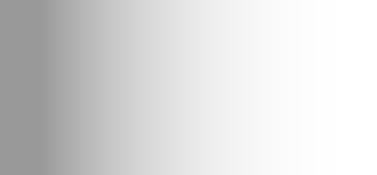 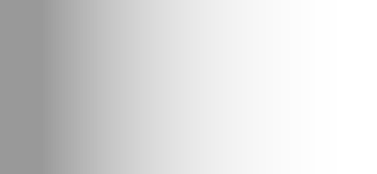 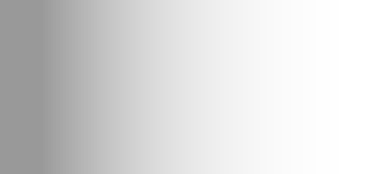 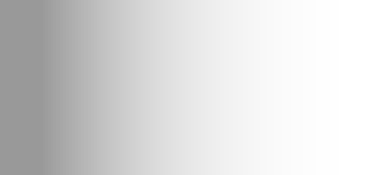 Smanjenje produktivnosti
Visoka razina stresa
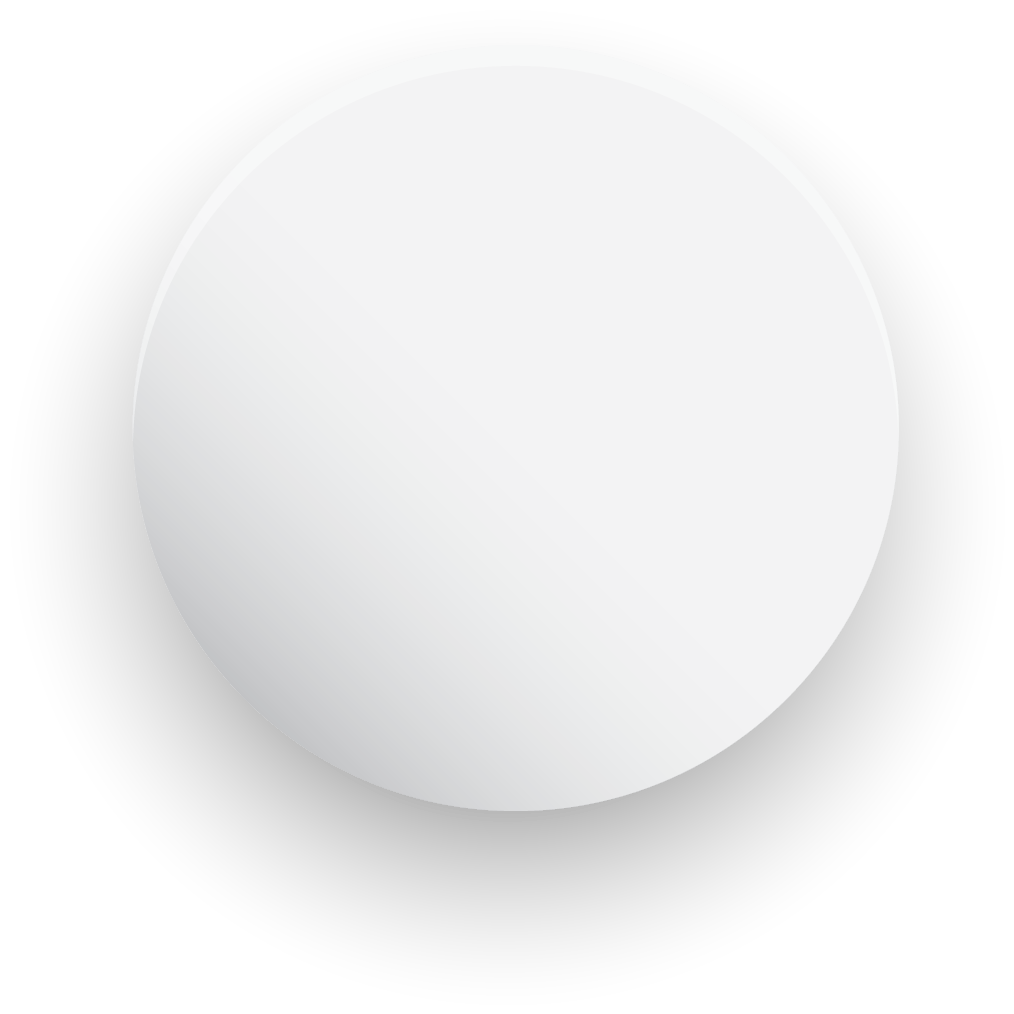 JEDINICA 1: Ravnoteža između poslovnog i privatnog života u uvjetima rada na daljinu
ODJELJAK 1.5.: Kako poboljšati ravnotežu između poslovnog i privatnog života u vašem udaljenom timu
Komunicirajte sa zaposlenicima
Lorem Ipsum ima dva glavna statistički važna podatka.
45%
Postavite jasna očekivanja
Educirajte menadžere/nadzornike
Lorem Ipsum ima dva glavna statistički važna podatka.
Vježbajte fleksibilnost
Lorem Ipsum ima dva glavna statistički važna podatka.
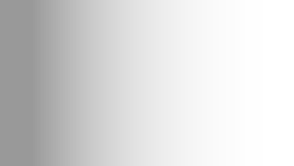 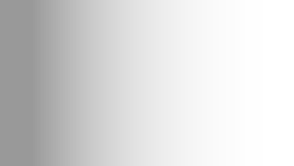 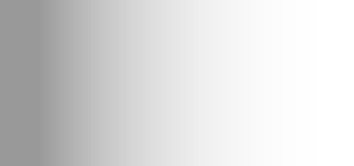 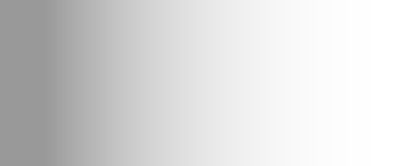 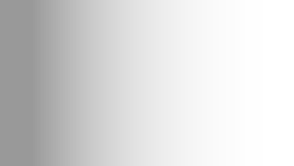 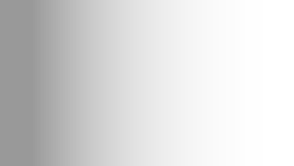 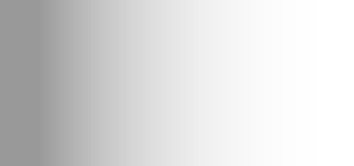 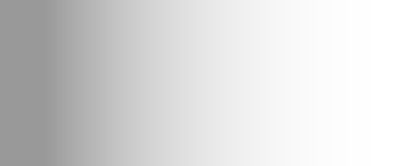 JEDINICA 1: Ravnoteža između poslovnog i privatnog života u uvjetima rada na daljinu
ODJELJAK 1.6.: Savjeti za bolju ravnotežu između poslovnog i privatnog života u pametnom radu
Postavite raspored i pridržavajte ga se
Odmarajte se tijekom dana
Pokažite svoj online/offline status u komunikacijskim alatima
Planirajte aktivnosti nakon posla
Ured
Osobno
Pripremite se kao što ste išli u ured
Jedite zdravu hranu /
Pripremite pravi ručak
Radite na tihom mjestu kod kuće i stvorite uredski prostor
Izađite van i prošetajte /
Bavite se sportom
Ključni zaključci:
Rad na daljinu ima mnoge prednosti, ali krije zamke koje bi mogle ugroziti ravnotežu između poslovnog i privatnog života
Loša ravnoteža između poslovnog i privatnog života može imati ozbiljne posljedice
Konkretne akcije na osobnoj i kolektivnoj razini mogu poboljšati opću ravnotežu između posla i privatnog života udaljenih timova
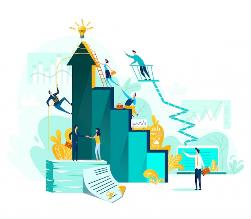 Hvala vam!